Муниципальное общеобразовательное учреждение
«Средняя общеобразовательная школа №3 
имени Ю.А. Гагарина» города Аши
Ашинского муниципального района
Челябинской области
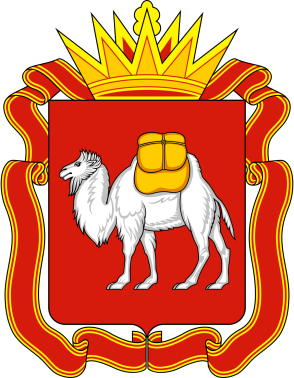 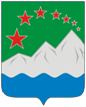 Расширение позитивного социального опыта обучающихся на основе сетевой интеграции ресурсов образовательной организации
и Российского движения школьников
Директор: Горшков Станислав Вячеславович

Научно-методическое сопровождение:
кафедра Воспитания и ДО
ГБУ ДПО ЧИППКРО
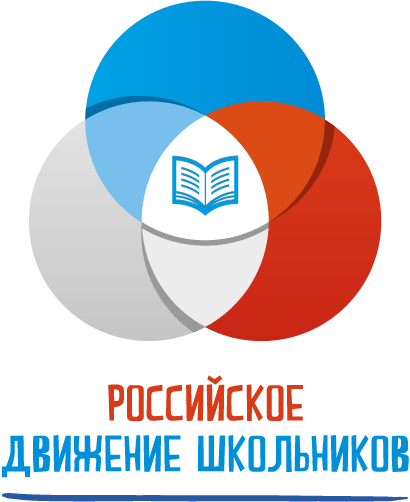 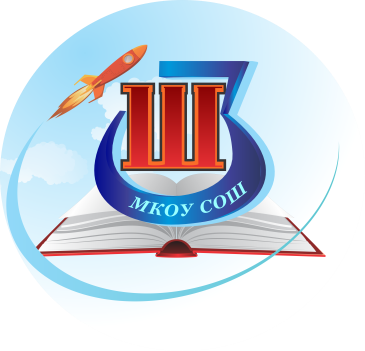 2018 год
Расширение позитивного социального опыта обучающихся на основе 
сетевой интеграции ресурсов образовательной организации
и Российского движения школьников
АКТУАЛЬНОСТЬ ПРОЕКТА
Для полноценного формирования гражданской позиции личности необходимо не только приобретать позитивный социальный опыт, но и расширять его. Это движение может идти «по вертикали» и «по горизонтали», которое характеризуется изменением социальной роли и освоением различных видов деятельности.

Сетевая интеграция ресурсов образовательной организации и «Российского движения школьников» позволит включить большее количество школьников в приобретение позитивного социального опыта, создаст разнообразие возможностей, обеспечит ресурс для роста наиболее активных школьников за счет включения их в деятельность на уровне района, области, России.

Для муниципальной системы образования сетевая интеграция предоставляет возможности для управления, распределения ресурсов и координации действий по развитию образовательных организаций и повышения их статуса.
Расширение позитивного социального опыта обучающихся на основе 
сетевой интеграции ресурсов образовательной организации
и Российского движения школьников
ИДЕЯ ПРОЕКТА: объединение усилий образовательной организации и «Российского движения школьников» на расширение позитивного социального опыта обучающихся..ЦЕЛЬ:выявление и обоснование условий, обеспечивающих сетевую интеграцию ресурсов образовательной организации и «Российского движения школьников», направленных на расширение позитивного социального опыта обучающихся.
Расширение позитивного социального опыта обучающихся на основе 
сетевой интеграции ресурсов образовательной организации
и Российского движения школьников
ЗАДАЧИ:       1. Выявить потенциал сетевой интеграции ресурсов образовательной организации и «Российского движения школьников» на основе анализа их возможностей для расширения позитивного социального опыта.       2. Создать и описать социально-образовательную среду, построенную на основе сетевой интеграции ресурсов образовательной организации и «Российского движения школьников».      3. Создать базу методических  материалов по расширению  позитивного социального опыта обучающихся на основе сетевой интеграции ресурсов образовательной организации и «Российского движения школьников».      4. Обобщить и распространить опыт расширения позитивного социального опыта обучающихся на основе сетевой интеграции ресурсов образовательной организации и «Российского движения школьников».
Расширение позитивного социального опыта обучающихся на основе 
сетевой интеграции ресурсов образовательной организации
и Российского движения школьников
СОЦИАЛЬНО-ОБРАЗОВАТЕЛЬНАЯ СРЕДА 
ОБРАЗОВАТЕЛЬНОЙ ОРГАНИЗАЦИИ
профориентация
волонтеры
экоотряд
Научно-Исследовательский Центр
краеведы
творчество
ЗОЖ
музей
ТВ
печатный орган
ЮИД
поисковики
Юнармия
радио
сайт
ДДЮПС
КАЛЕНДАРНЫЙ ПЛАН работы в 2018 году (Инвариантная часть)
ВАРИАТИВНЫЙ  ПЛАН  РЕАЛИЗАЦИИ  ПРОЕКТА
ЛИЧНОСТНОЕ  РАЗВИТИЕ
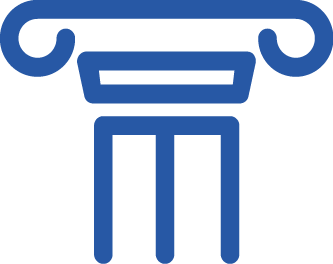 Расширение позитивного социального опыта обучающихся на основе 
сетевой интеграции ресурсов образовательной организации
и Российского движения школьников
ВАРИАТИВНЫЙ  ПЛАН  РЕАЛИЗАЦИИ  ПРОЕКТА
ГРАЖДАНСКАЯ АКТИВНОСТЬ
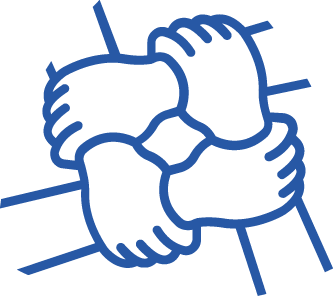 Расширение позитивного социального опыта обучающихся на основе 
сетевой интеграции ресурсов образовательной организации
и Российского движения школьников
ВАРИАТИВНЫЙ  ПЛАН  РЕАЛИЗАЦИИ  ПРОЕКТА
ИНФОРМАЦИОННО-МЕДИЙНОЕ НАПРАВЛЕНИЕ
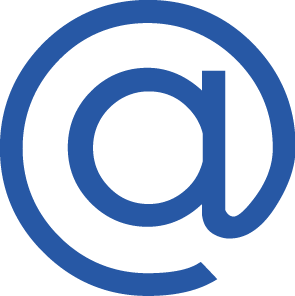 Расширение позитивного социального опыта обучающихся на основе 
сетевой интеграции ресурсов образовательной организации
и Российского движения школьников
ВАРИАТИВНЫЙ  ПЛАН  РЕАЛИЗАЦИИ  ПРОЕКТА
ВОЕННО-ПАТРИОТИЧЕСКОЕ НАПРАВЛЕНИЕ
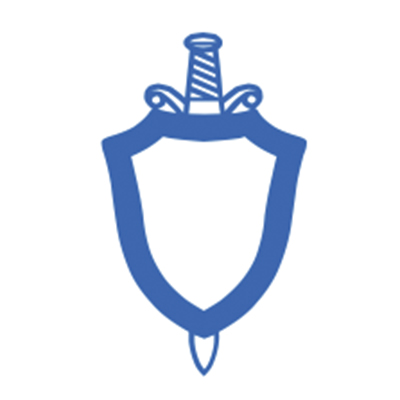 Расширение позитивного социального опыта обучающихся на основе 
сетевой интеграции ресурсов образовательной организации
и Российского движения школьников
РЕЗУЛЬТАТЫ
Обоснованы возможности сетевой интеграции ресурсов образовательной организации и «Российского движения школьников» для  расширения позитивного социального опыта обучающихся. 

Создана  социально-образовательная среда, построенная на основе сетевой интеграции ресурсов образовательной организации и «Российского движения школьников».

Создана база методических  материалов по расширению позитивного социального опыта обучающихся на основе сетевой интеграции ресурсов образовательной организации и «Российского движения школьников».

Опыт расширения позитивного социального опыта обучающихся на основе сетевой интеграции ресурсов образовательной организации и «Российского движения школьников» представлен на муниципальном, региональном и всероссийском уровнях.